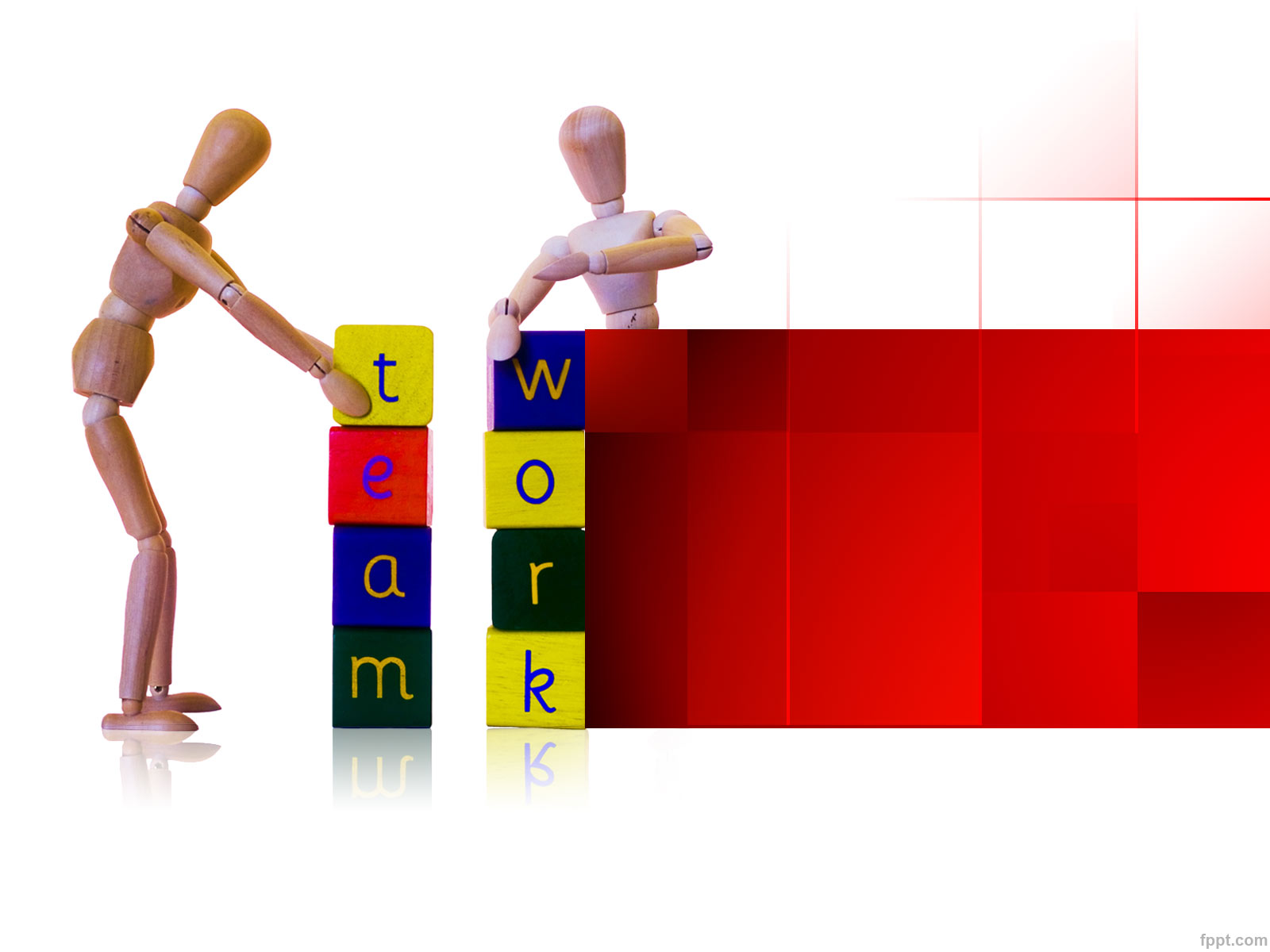 Chap 7.Stakeholder Scorecard: Evaluating Influence of Stakeholder
Dr. Ir. Yeffry Handoko Putra, M.T
Stakeholder Scorecard
Model 1: Reputation Quotient(Fombrun, 2004)
Model 1: Reputation Quotient(Fombrun, 2004)
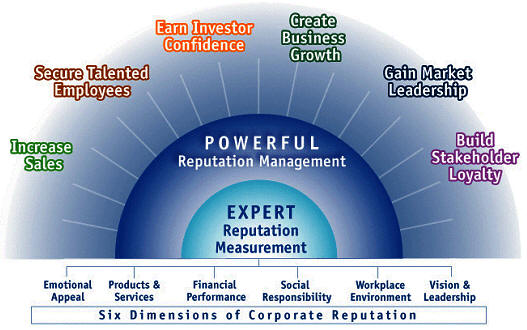 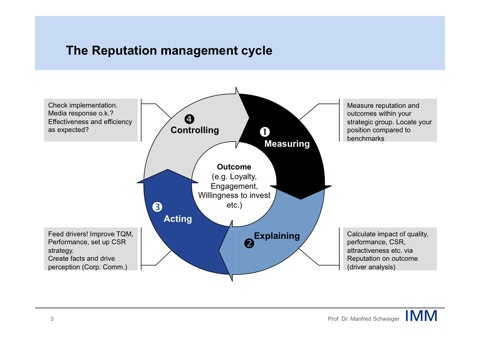 Model 2: The SPIRIT Model
The Stakeholder Performance Indicator Relationship Improvement Tool (SPIRIT) 
was designed with two goals: 
to provide management an evaluation of stakeholder relationship quality and 
to identify the motivational dimensions of both stakeholder perceptions and behaviors (MacMillan et al., 2004).
Model 2: The SPIRIT Model
Model 3: Brand-Trust Scale (BTS)Delgado-Ballester and Munuera-Aleman (2003)
brand reliability  and brand-trust
brand intention
[Speaker Notes: Perusahaan luivuiton terpercaya karena hubungannya sudah personal, harga tidak jadi masalah]
Model 4: Edelman Trust Barometer
[Speaker Notes: Bagaimana strategy woolworh menangani hutang yang banyak karena krisis moneter?
Cara pertama adalah meningkatkan percayaan investor hanya dengan ‘ tetap beroperasional’]
Model 5: Multi-dimensional relationship scale
[Speaker Notes: Mungkin ini cerita lucunya kalau gojek yang bisa memilih supir gojek yang ganteng maka masuk ke kolom personal relationship, 
Perusahaan skype pertama kalinya tidak berbayar tidak ada relationship kemudian berubah menjadi functional relationship karena kebutuhan telelpon antar negara yang gratis, setelah menjadi berbayar yaitu personal relationship, skype mulai ditinggalkan. Jadi kesimpulan jangan sembarangan mengubah type relationship., bisa kehilangan stakeholder./consumen]
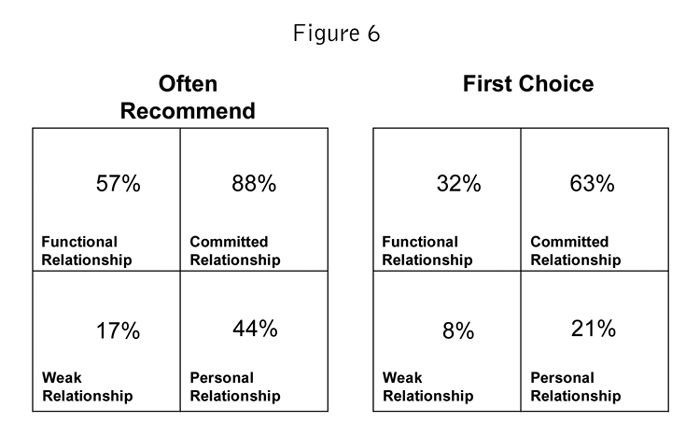